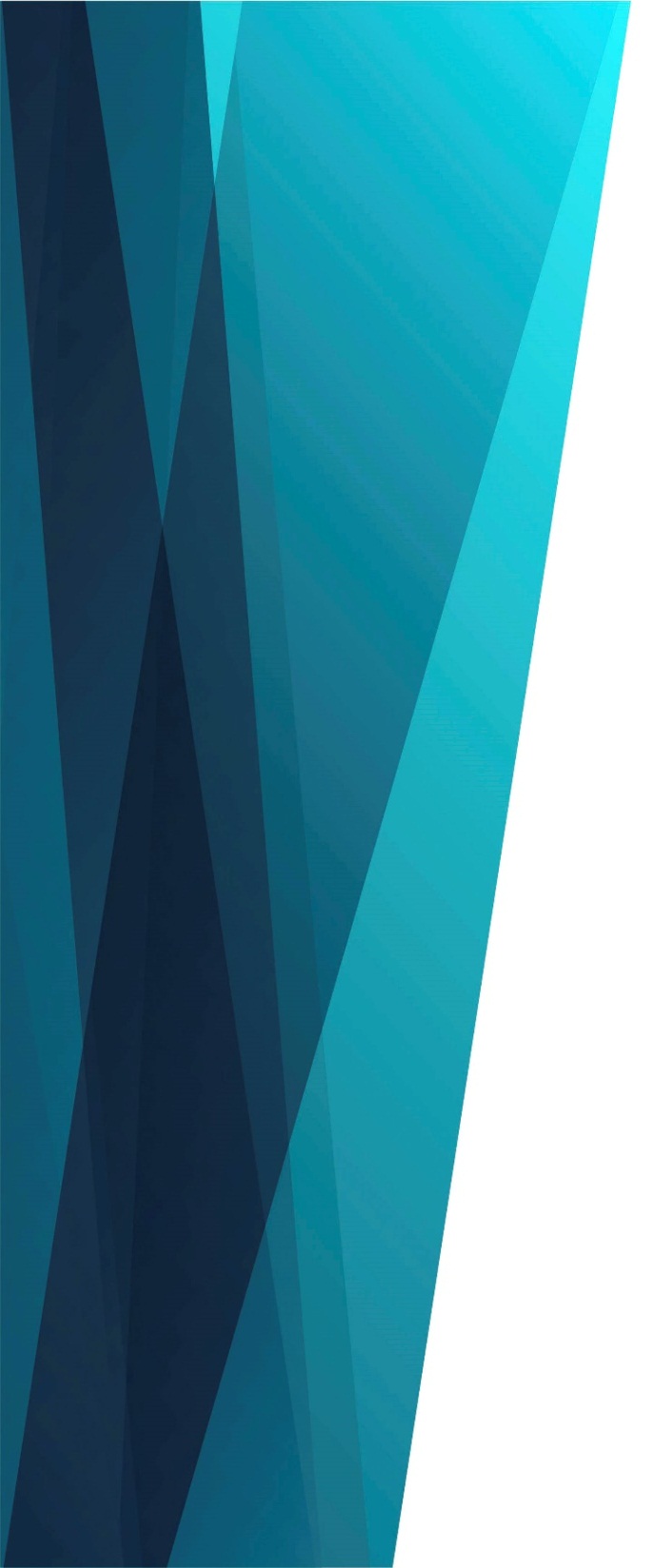 Услышь меня, Боже
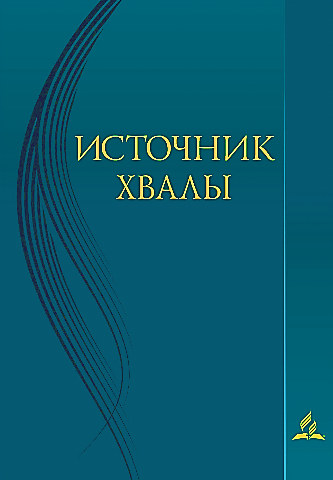 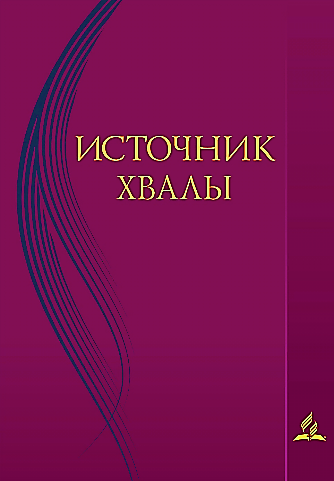 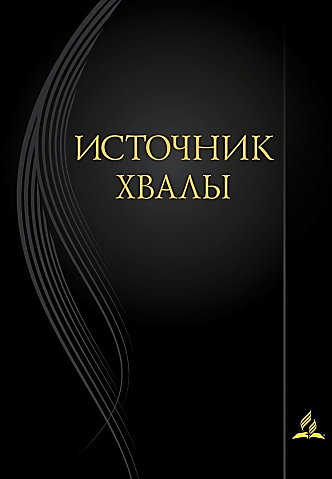 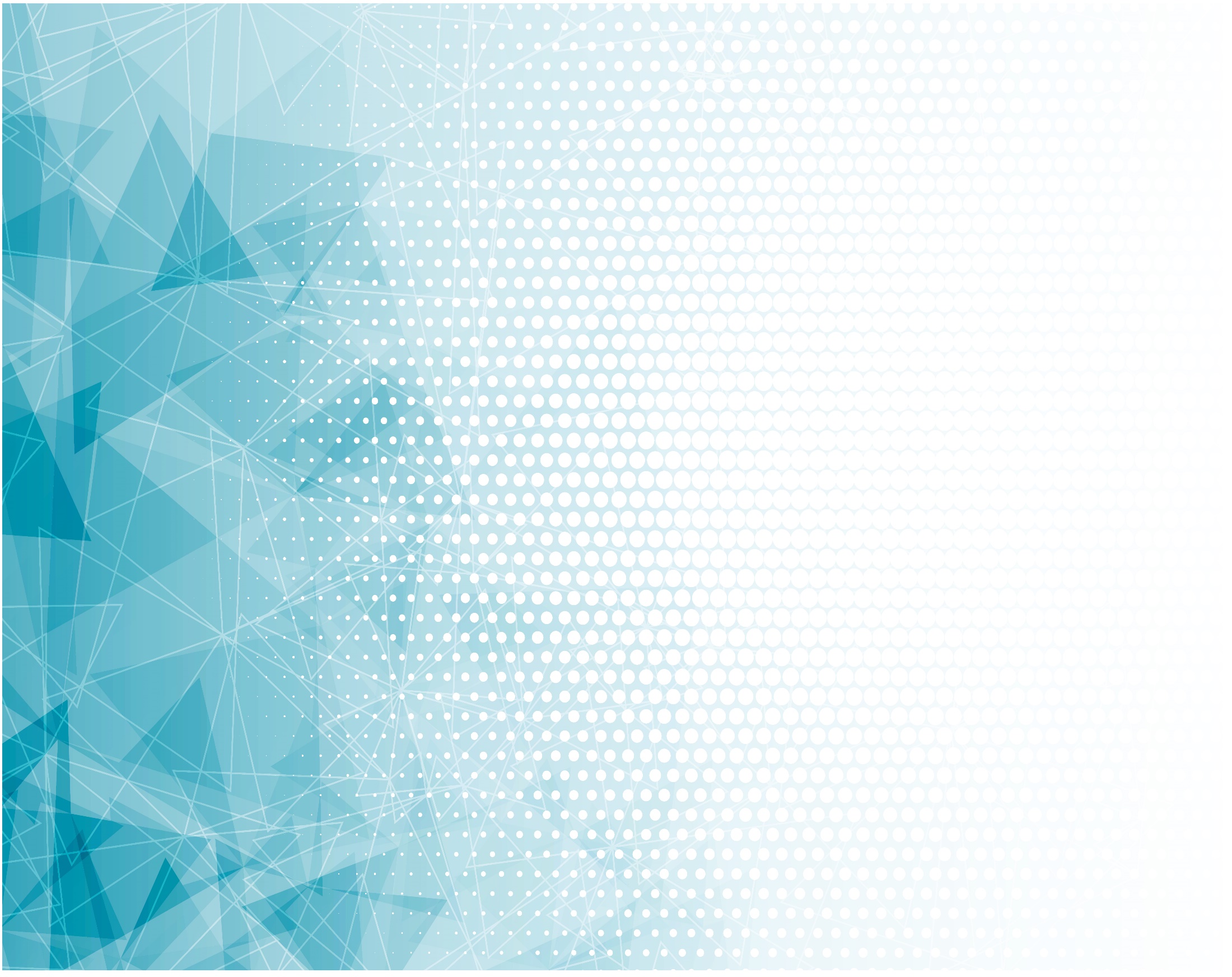 Услышь меня, Боже,
Когда я в печали,
Когда моё сердце 
Устало страдать,
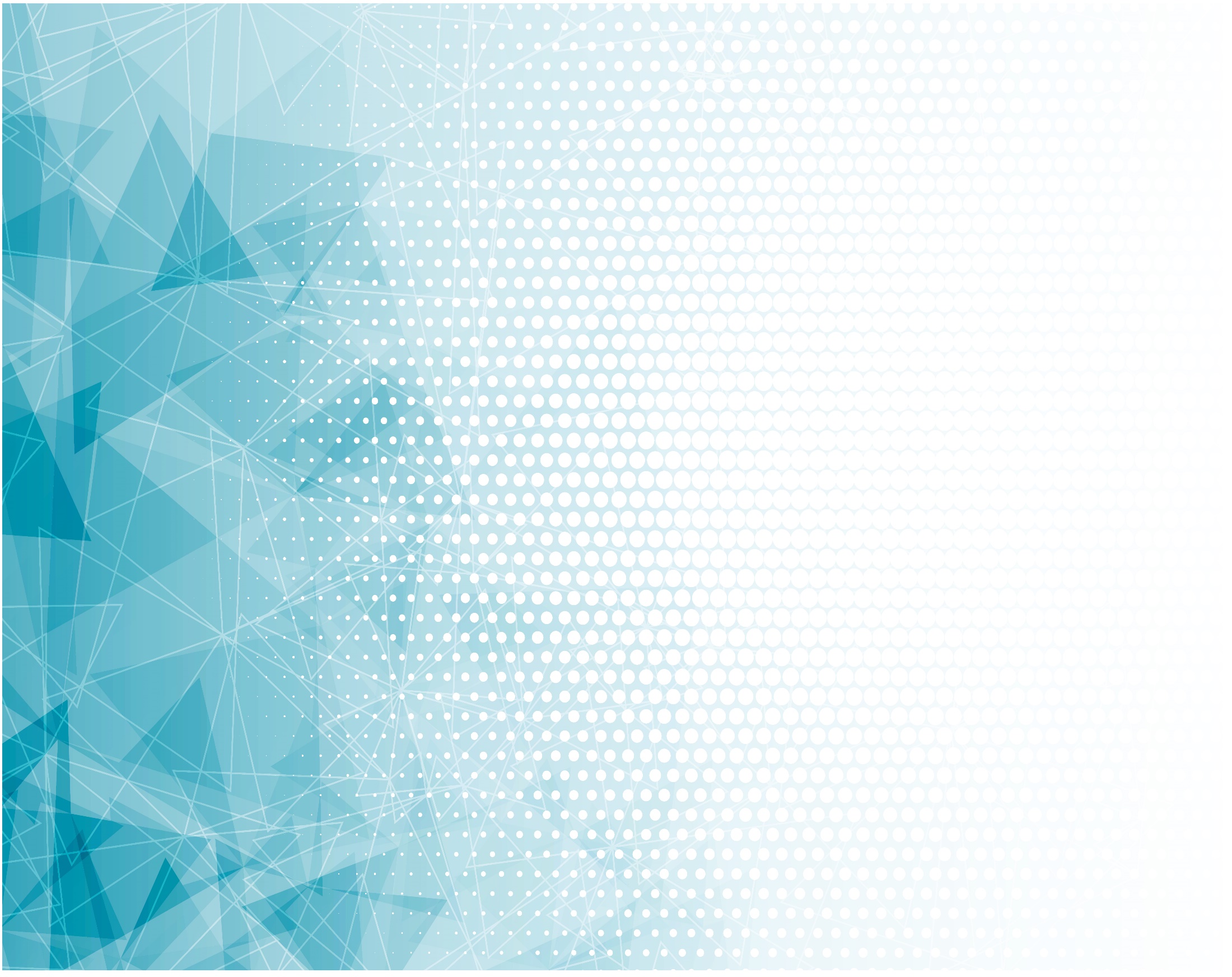 Услышь, 
Когда бремя 
Лежит за спиною
Уста пламенеют, 
Не могут молчать.
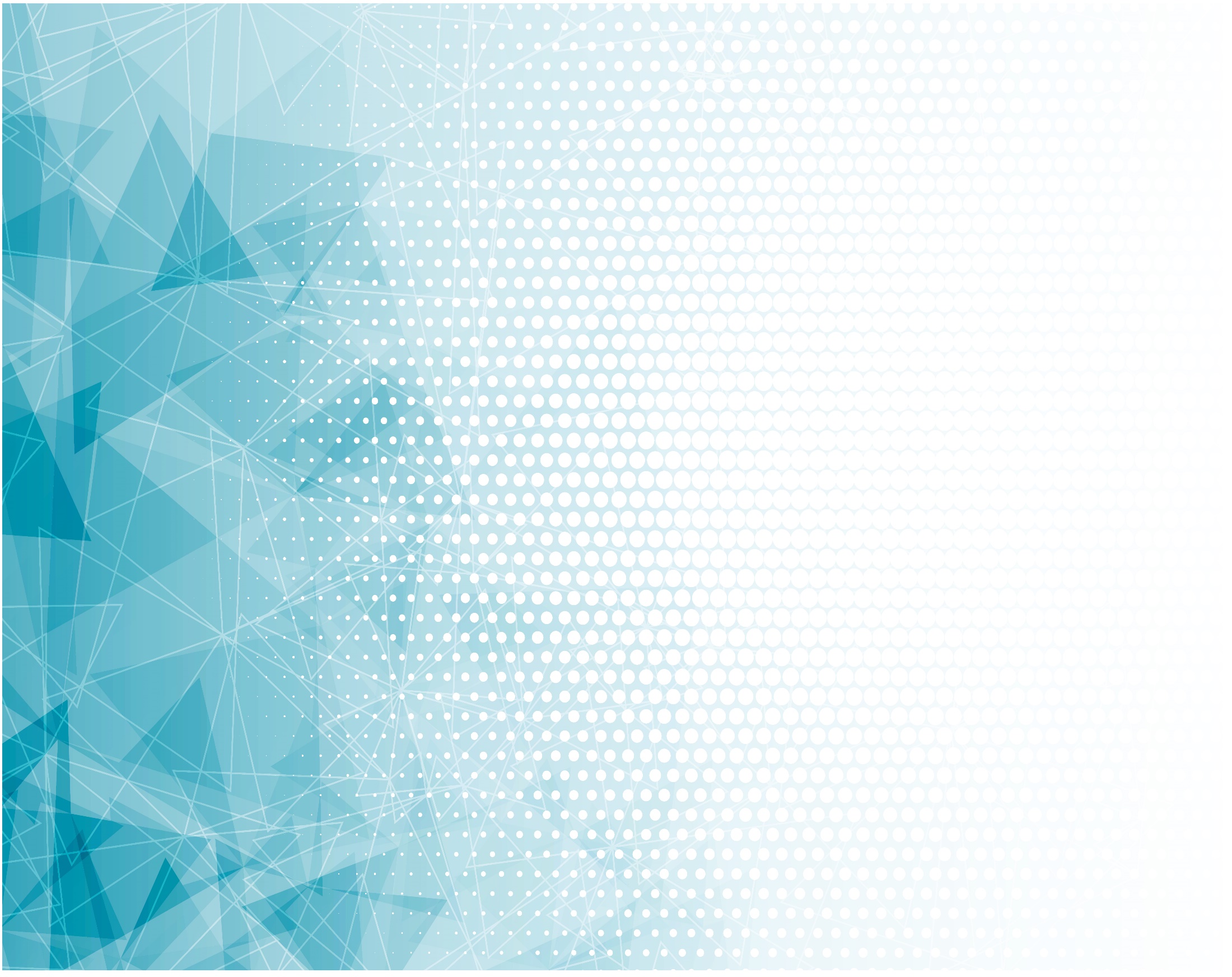 Услышь, 
	Когда бремя 
	Лежит за спиною
Уста пламенеют, 
Не могут молчать.
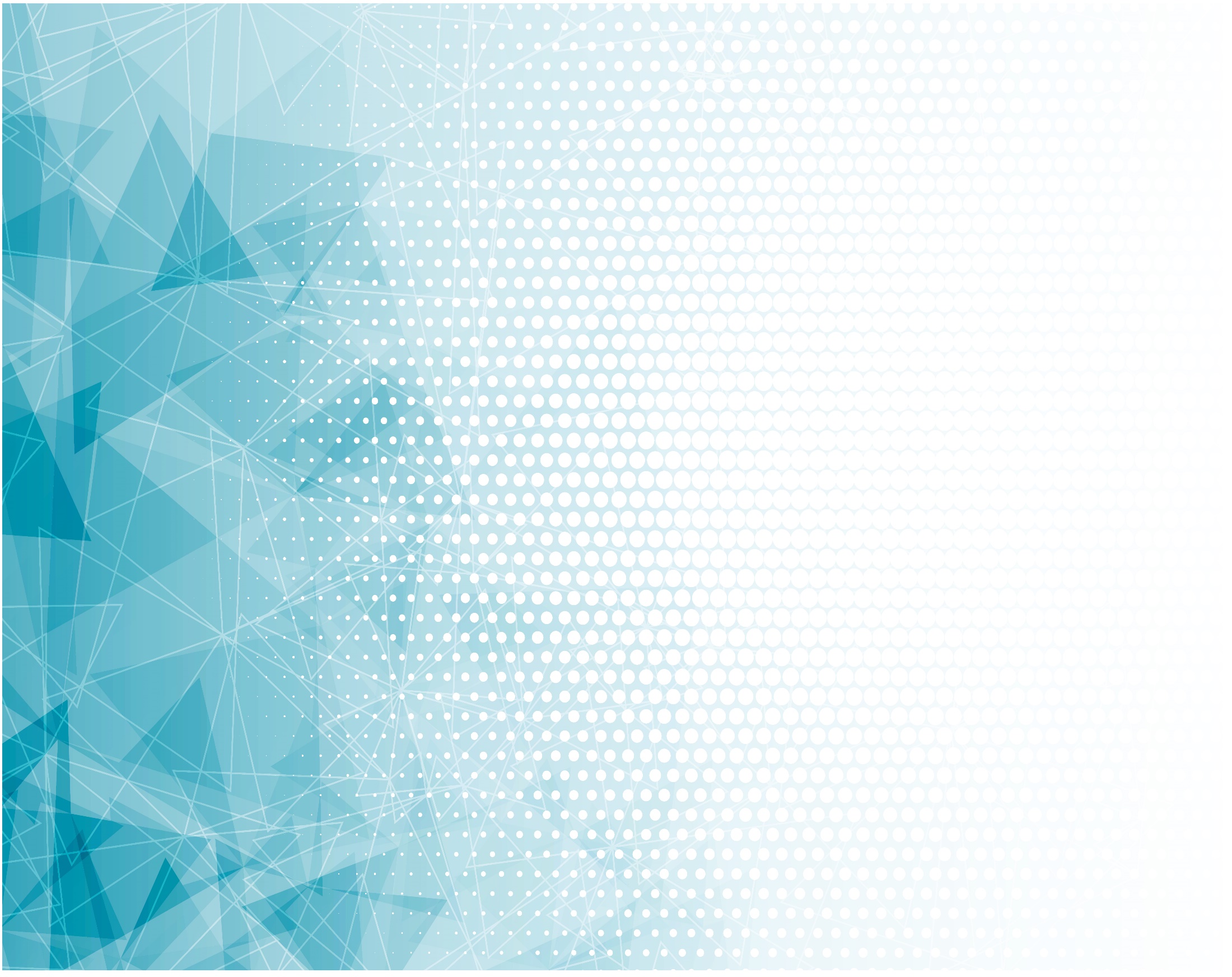 Услышь меня, Боже,
Слабею порою,
Идя против ветра
В ночную пургу,
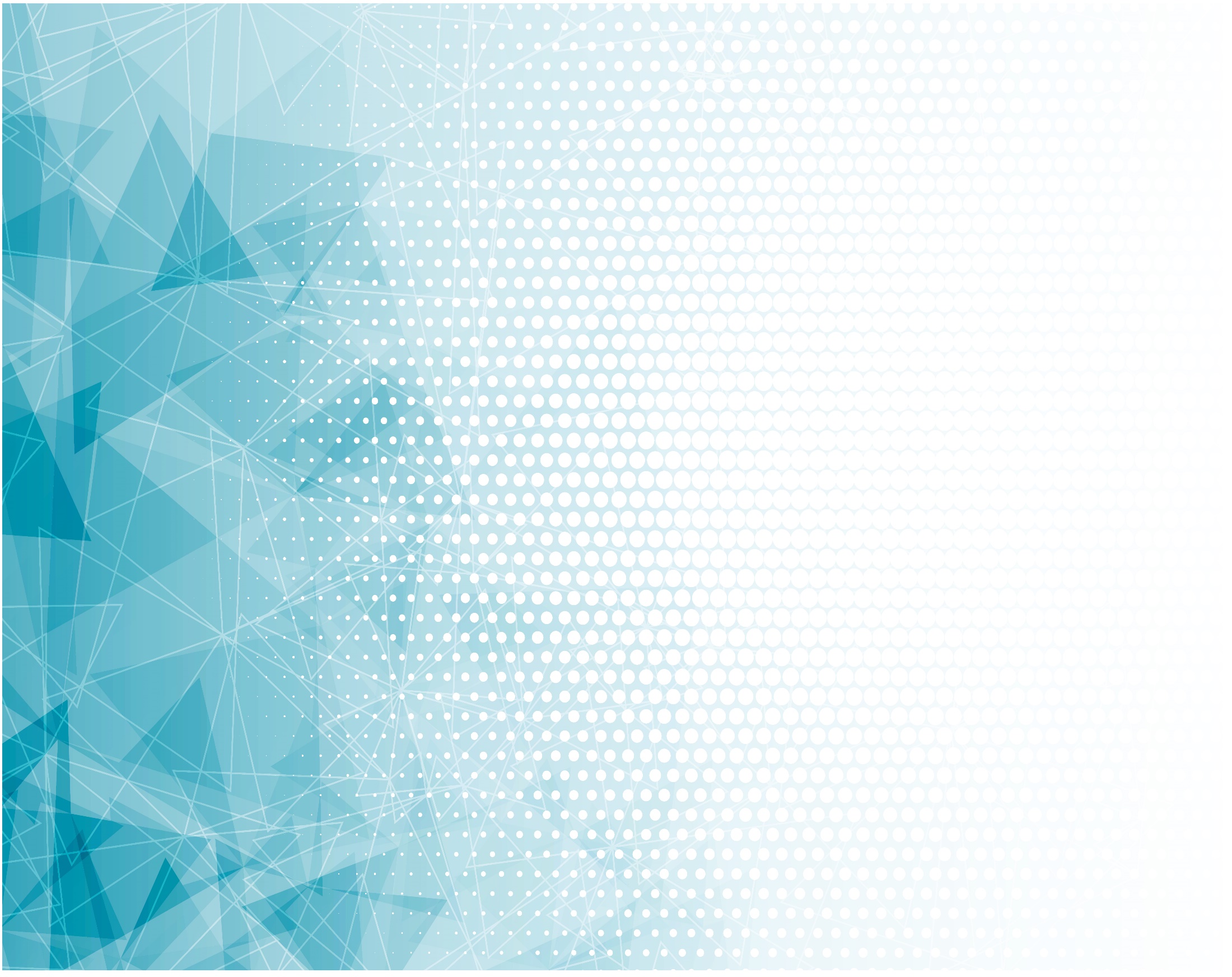 Тебе боль 
Души своей,
Боже, открою,
Ведь дальше идти 
Без Тебе не могу.
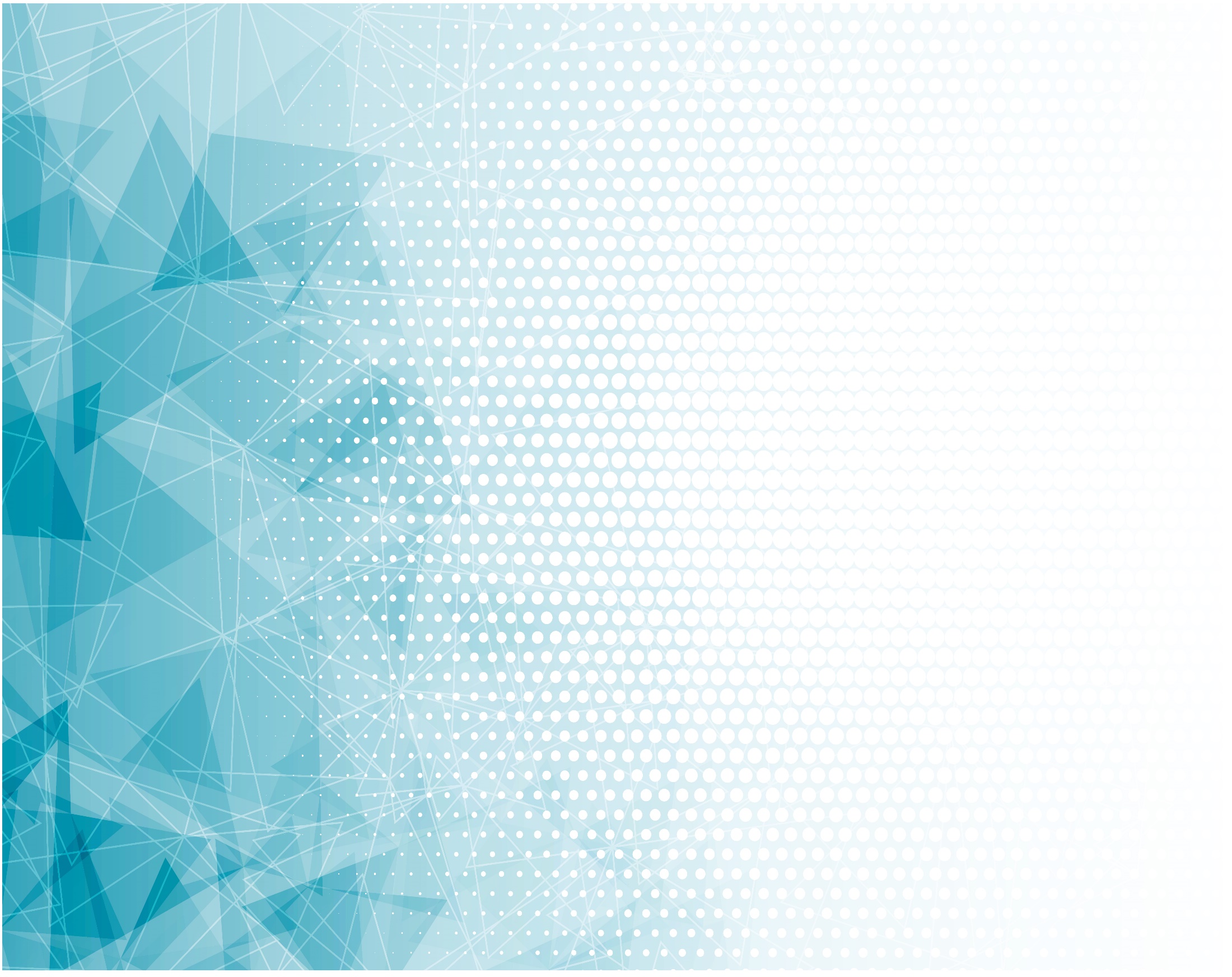 Тебе боль 
	Души своей,
	Боже, открою,
Ведь дальше идти 
Без Тебе не могу.
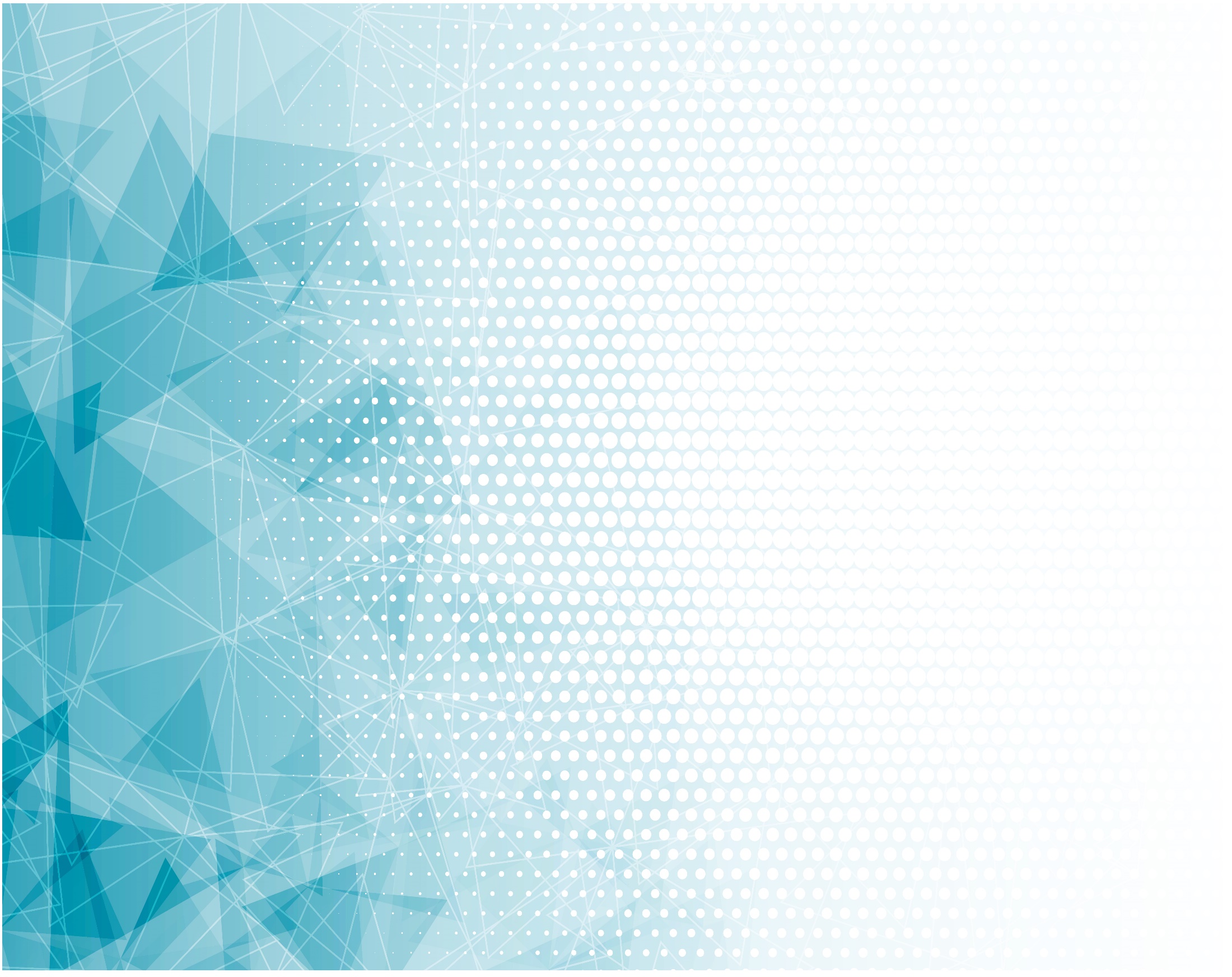 Гнетёт меня бремя
Огромное это,
Грех душу 
Теснит мою
День ото дня.
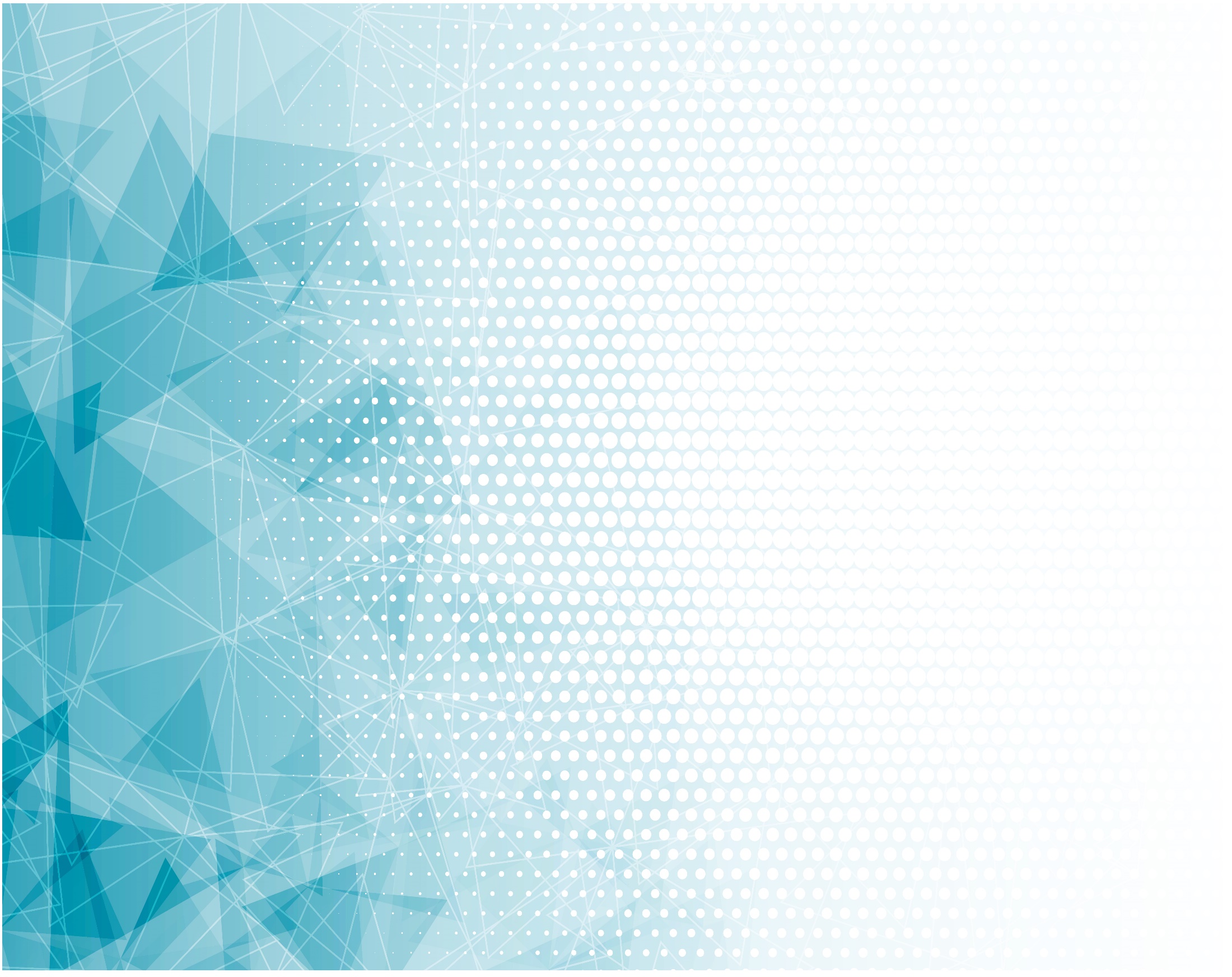 Сердечно молю:
Дай мне силы 
И света,
Мой дух отогрей 
У святого огня!
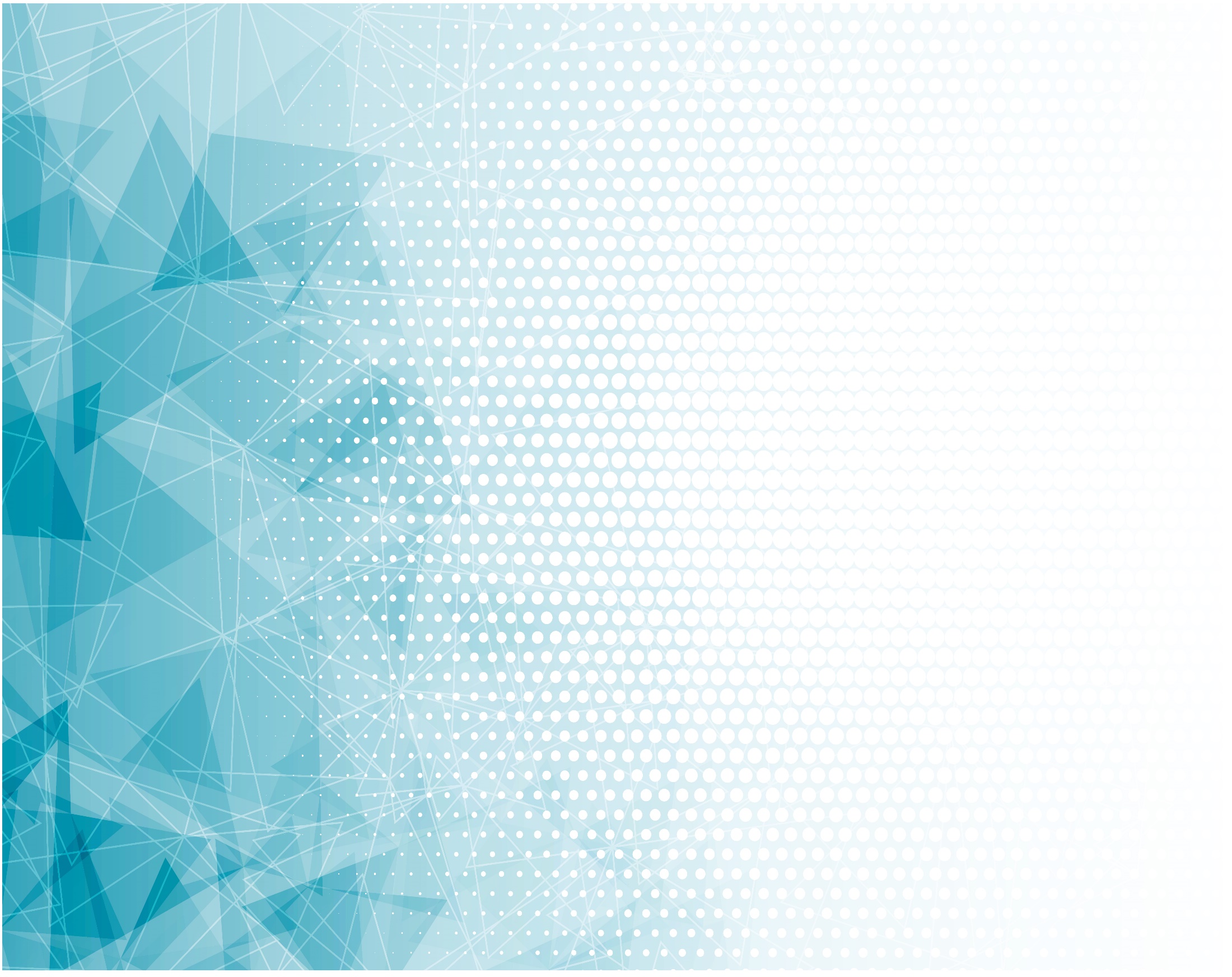 Сердечно молю:
	Дай мне силы 
	И света,
Мой дух отогрей 
У святого огня!
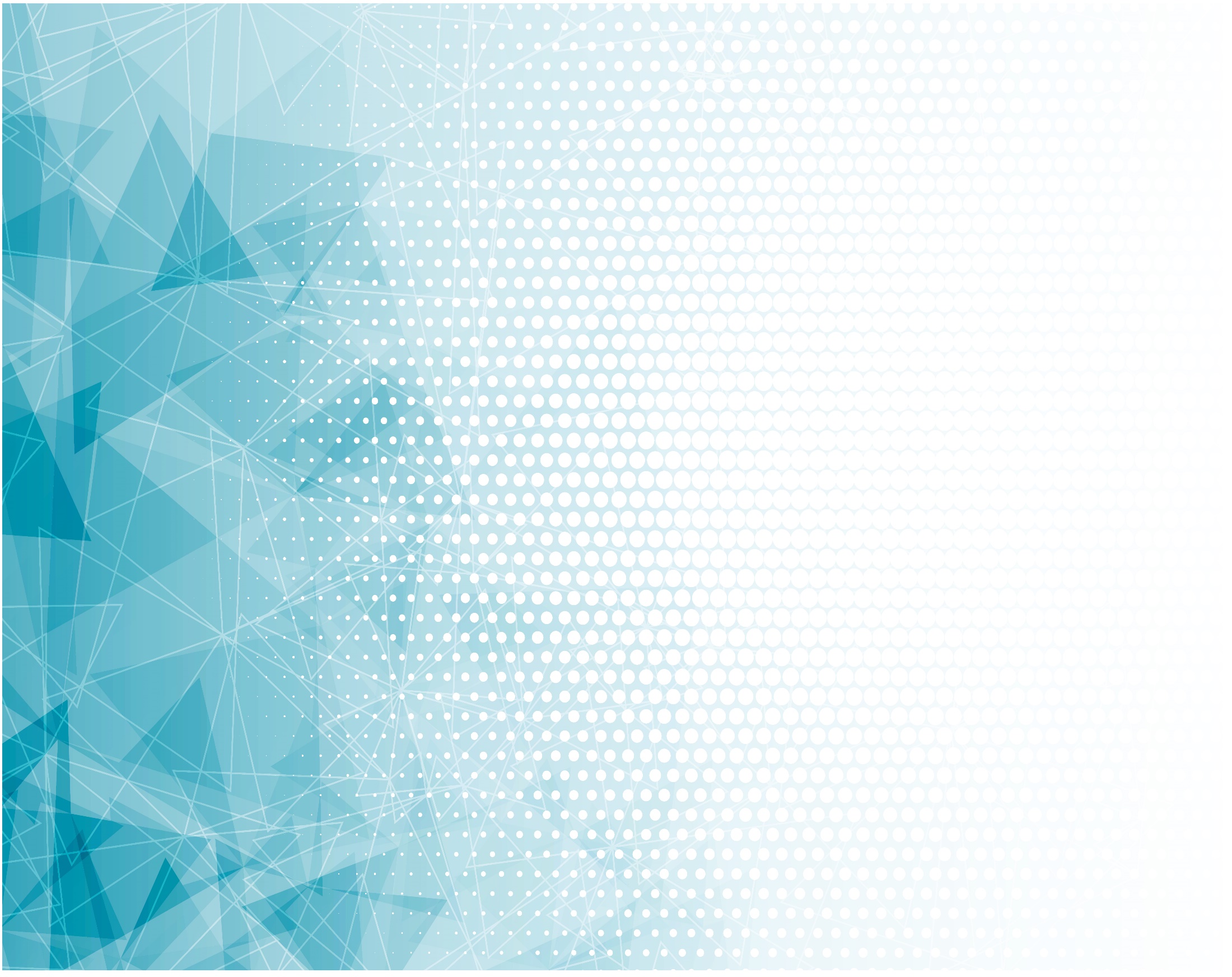 Ответь мне, 
Господь!
Сил во мне 
Не осталось,
Сними мою боль 
И отраду мне дай,
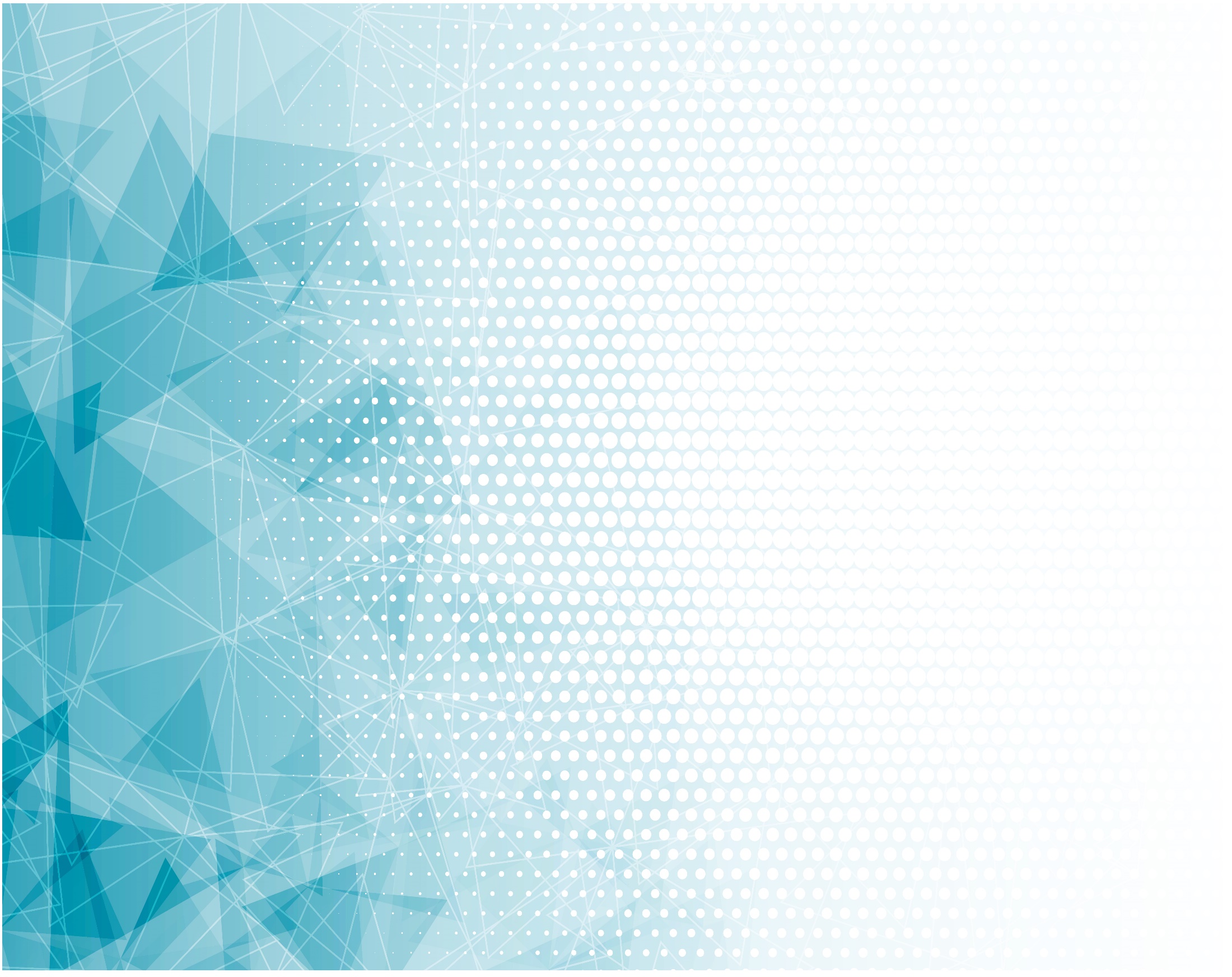 И бремя сними,
И немую усталость,
И сердце, как книгу, 
Господь, прочитай.
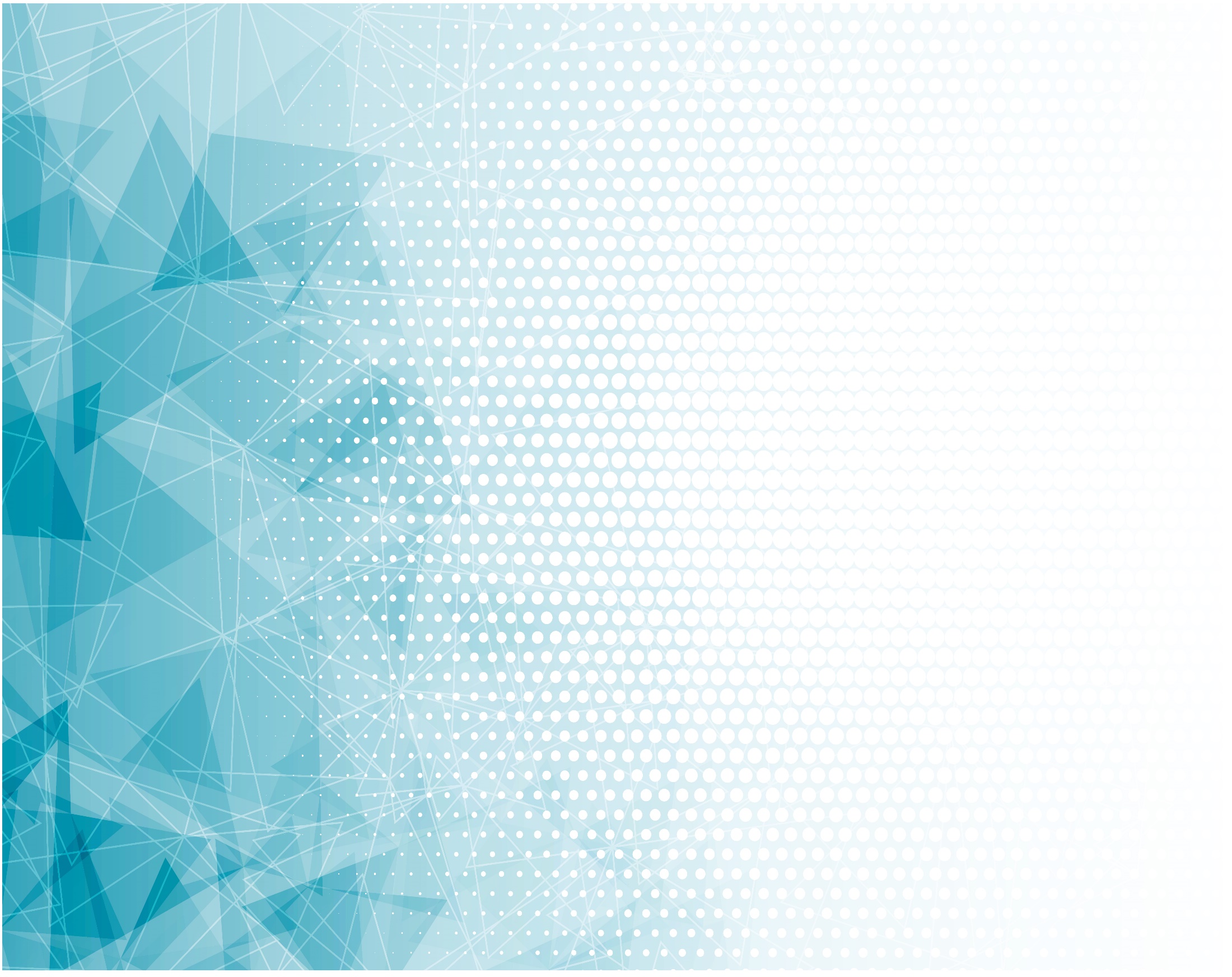 И бремя сними,
И немую усталость,
И сердце, 
Как книгу, 
Господь, 
Прочитай.